ПРОФИЛАКТИКА НАРКОМАНИИ
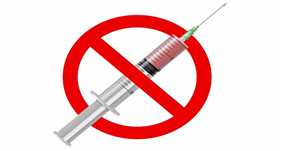 Презентацию подготовил: 
социальный педагог МОУ ДО «ДДТ»
МО Арсеньевский район
О.С. Гречишкина
Наркомания – социально опасное психическое заболевание, обусловленное зависимостью от наркотического средства или психотропного вещества.
	С понятием «наркотик», или «наркотическое средство», связано много проблем. 
	Главные из них :
медицинская
социальная 
психологическая 
духовная
МЕДИЦИНСКАЯ ПРОБЛЕМА
Наркомания – это болезнь, требующая лечения. 
	
	Организм человека привыкает получать токсические вещества, со временем они становятся важной составляющей обмена веществ.

	Лечение этой зависимости необходимо, поскольку она наносит вред не только отдельно взятому человеку, но и всему обществу в целом: употребление психоактивных веществ(ПАВ) напрямую связано с рядом хронических, в том числе неизлечимых заболеваний, таких, как СПИД и гепатит.
ПСИХОЛОГИЧЕСКАЯ И ДУХОВНАЯ ПРОБЛЕМЫ
Причиной наркомании часто являются: 

подавленные комплексы человека
неумение решать проблемы
ставить перед собой цели и получать желаемое
 низкая или, наоборот, завышенная самооценка
неумение справляться со своими чувствами
нехватка или даже отсутствие веры в себя и Бога 
душевная пустота
отсутствие ценностей 
потеря смысла жизни и др.
СОЦИАЛЬНАЯ ПРОБЛЕМА
Наркомания наносит обществу огромный нравственный и материальный ущерб. У зависимого человека деформируется, а потом и вовсе разрушается прежняя система ценностей. Главной ценностью становится наркотик. Все мысли наркомана подчинены поиску очередной «дозы», ради неё он готов пойти на любые жертвы. 
	На сегодняшний день в незаконное потребление наркотиков вовлечено не менее 2,5 млн. россиян, или 1,7% населения страны, 67,3% из них молодые люди до 30 лет.
ОСНОВНЫЕ ПРИЧИНЫ УПОТРЕБЛЕНИЯ НАРКОТИКОВ ПОДРОСТКАМИ
Выражение сопротивления или протеста чего-либо, привлечение внимания педагогов, родителей, окружающих к своей персоне.
Желание почувствовать себя старше своих сверстников.
Снятие эмоционального напряжения и чувства неудовлетворённости.
Неосознанное стремление избавиться от плохого настроения.
Противоречие – в качестве «запретного плода».
Способ «уйти» от проблем.
Приобщение по прямому предложению «друзей или знакомых».
Желание испытать неизведанное наслаждение, «кайф».
Мода на употребление.
Несовершенство действующего законодательства, а также отсутствие надлежащего таможенного и пограничного контроля.
ЭТО ДОЛЖЕН ЗНАТЬ КАЖДЫЙ
ОСНОВНЫЕ СИМПТОМЫ УПОТРЕБЛЕНИЯ НАРКОТИЧЕСКИХ ВЕЩЕСТВ

СОСТОЯНИЕ ОПЬЯНЕНИЯ, НО СПИРТНЫМ ИЗО РТА НЕ ПАХНЕТ.

СИСТЕМАТИЧЕСКОЕ НАРУШЕНИЕ КООРДИНАЦИИ ДВИЖЕНИЙ.

НАРУШЕНИЯ СНА: БЕССОННИЦА ИЛИ НАСТОЛЬКО КРЕПКИЙ СОН, ЧТО НЕ ПРЕДСТАВЛЯЕТСЯ НИКАКОЙ ВОЗМОЖНОСТИ РАЗБУДИТЬ РЕБЕНКА ИЛИ СДЕЛАТЬ ЭТО НАМНОГО ТРУДНЕЕ, ЧЕМ БЫЛО РАНЬШЕ.

РЕЗКИЕ ПЕРЕМЕНЫ В ХАРАКТЕРЕ, ЧРЕЗМЕРНАЯ ЭМОЦИОНАЛЬНОСТЬ, НЕ ОБУСЛОВЛЕННАЯ РЕАЛЬНОЙ ОБСТАНОВКОЙ. КОЛЕБЛЕТСЯ НАСТРОЕНИЕ: ОТ БЕЗУДЕРЖНОГО ВЕСЕЛЬЯ ДО ДЕПРЕССИИ.
ОСНОВНЫЕ СИМПТОМЫ УПОТРЕБЛЕНИЯ НАРКОТИЧЕСКИХ ВЕЩЕСТВ
ДОЛГОЕ (ВПЛОТЬ ДО НЕСКОЛЬКИХ СУТОК) ОТСУТСТВИЕ ДОМА.
ПОВЫШЕННАЯ УТОМЛЯЕМОСТЬ, КОТОРАЯ СМЕНЯЕТСЯ НЕОБЪЯСНИМОЙ ЭНЕРГИЧНОСТЬЮ.
НЕОБЪЯСНИМОЕ ПОВЫШЕНИЕ АППЕТИТА ИЛИ, НАОБОРОТ, БЕСПРИЧИННАЯ ПОТЕРЯ ЕГО, ЧАСТЫЕ ПРОСТУДНЫЕ ЗАБОЛЕВАНИЯ.
НАРУШЕНИЯ ПАМЯТИ, НЕСПОСОБНОСТЬ ЛОГИЧЕСКИ МЫСЛИТЬ, РЕЗКОЕ СНИЖЕНИЕ УСПЕВАЕМОСТИ.
СПЕЦИФИЧЕСКИЙ ЗАПАХ ОТ ОДЕЖДЫ (НАПРИМЕР, СМЕСЬ ХВОИ С ТАБАКОМ), НЕЗНАКОМЫЕ ТАБЛЕТКИ, ПОРОШКИ, СЛЕДЫ ОТ ИНЪЕКЦИЙ.
НЕОЖИДАННОЕ ПОКРАСНЕНИЕ ГЛАЗ, ЗРАЧКИ НЕЕСТЕСТВЕННО СУЖЕНЫ ИЛИ РАСШИРЕНЫ, КОРИЧНЕВЫЙ НАЛЁТ НА ЯЗЫКЕ.
ПРОПАЖА ДЕНЕГ, ВЕЩЕЙ, ЦЕННОСТЕЙ И Т. Д.
Подумайте дважды, трижды...,
подумайте, как следует! 
Ваше будущее зависит только от вас!!!